Уруок темата: Шш дорҕоон уонна буукуба
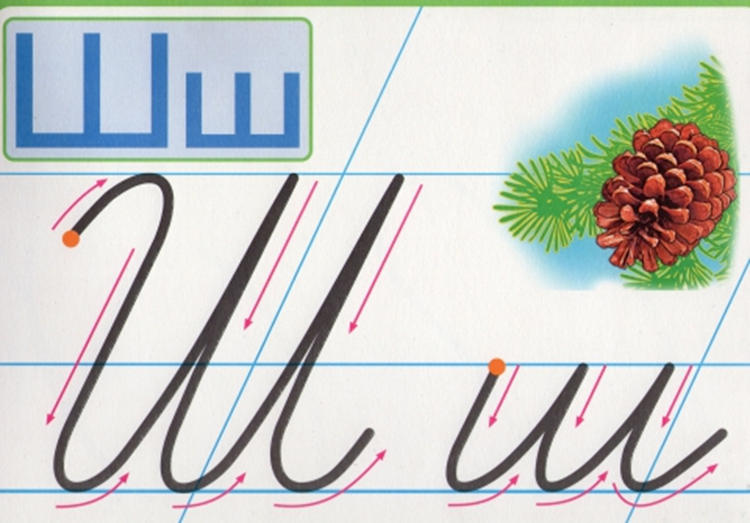 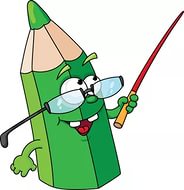 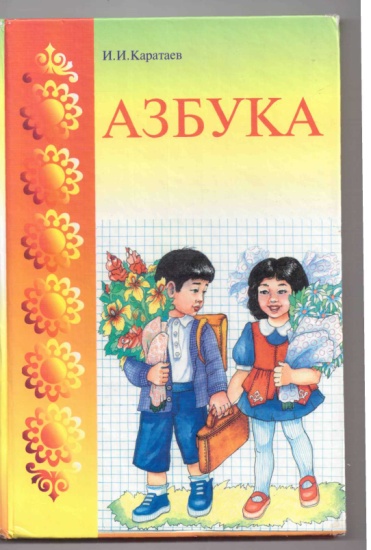 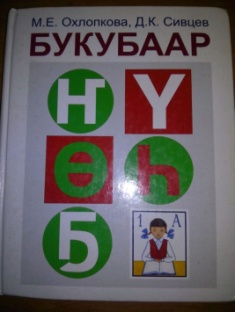 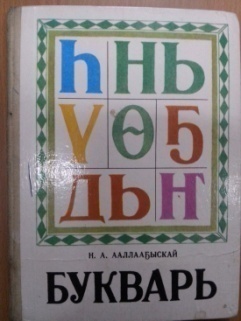 Лукина Екатерина Афанасьевна
 Горнай улууһун С. И. Тарасов аатынан Өрт орто оскуолатын
алын сүһүөх учуутала
Уруок сыала:Шш дорҕоон буукубатын кытта билсиһии
Соруктара:
[Ш] дорҕоонноох тыллары таба ааҕыы, суруйуу;
бэйэ-бэйэни бол5ойон истии;
Кэпсиир, аа5ар дьо5урдарын салгыы сайыннарыы.
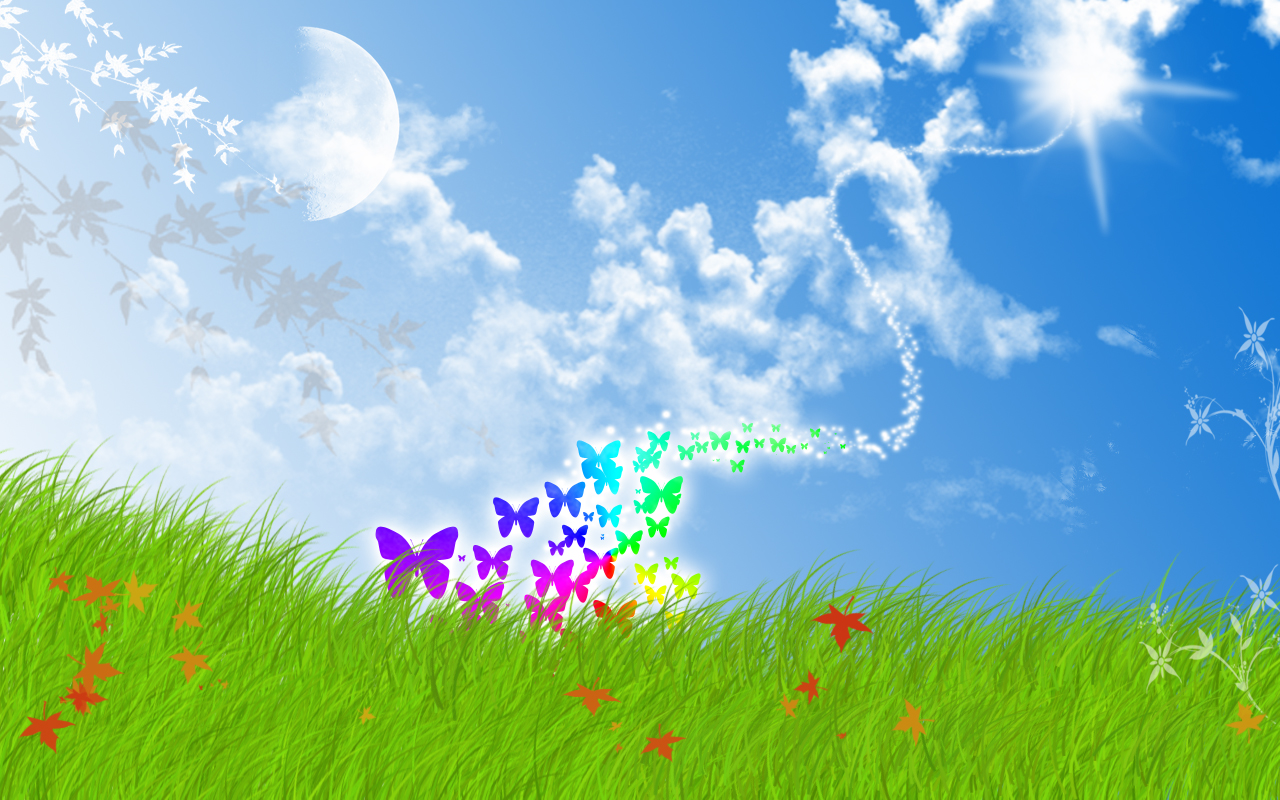 Саша  Шура шарын
Шаригынан ытта.
Шура шара хайынна.
«Пашш-ш» гынна.
Шура шарын аһыйда
Физминутка
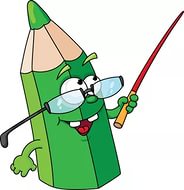 Саша
Шар
шина
пушка
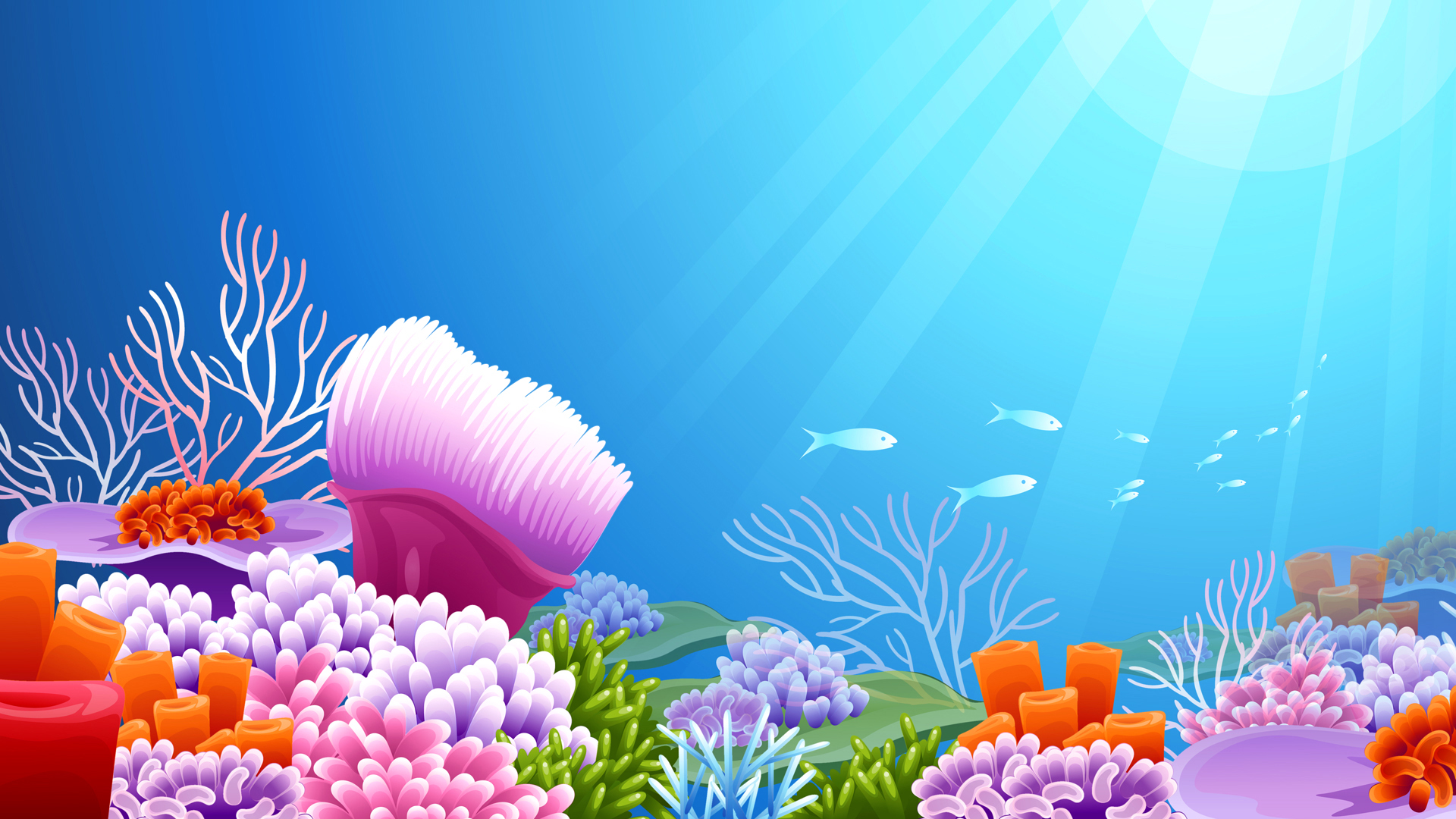 Ы
А
Б
?
Л
К
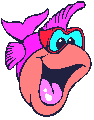 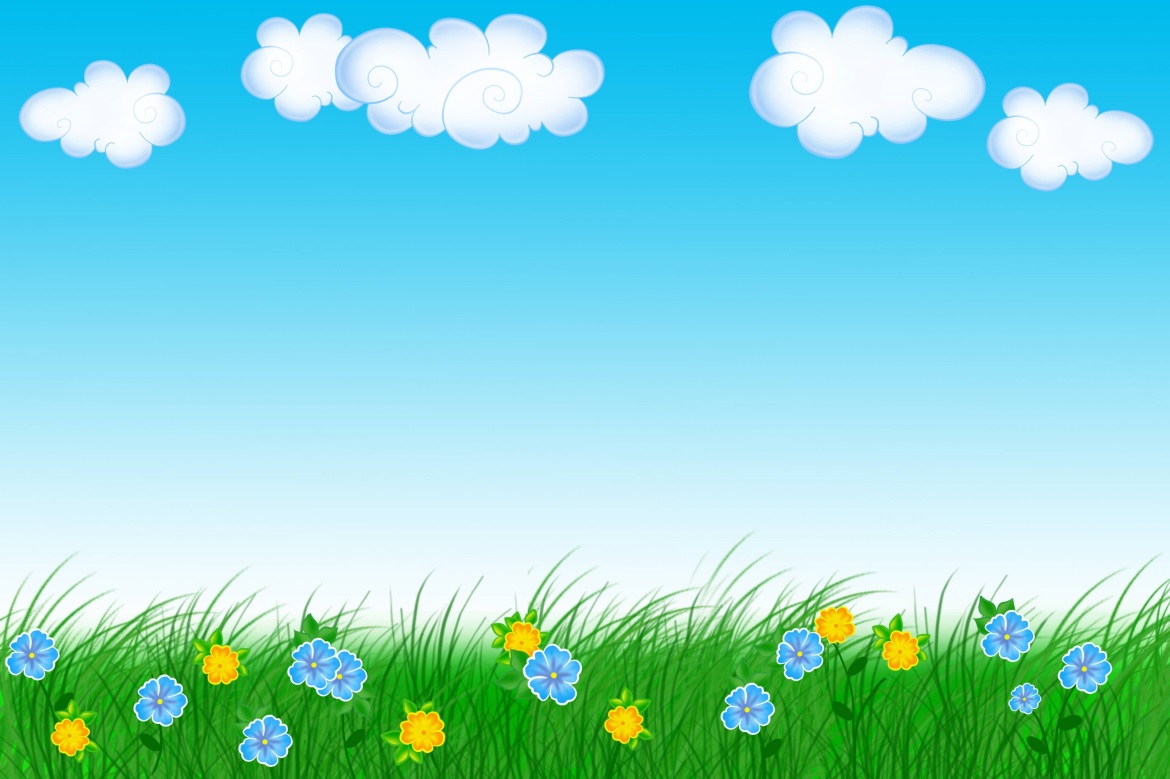 ??
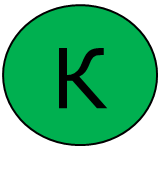 К
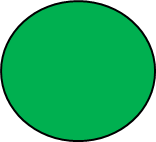 Б
С
Э
И
И
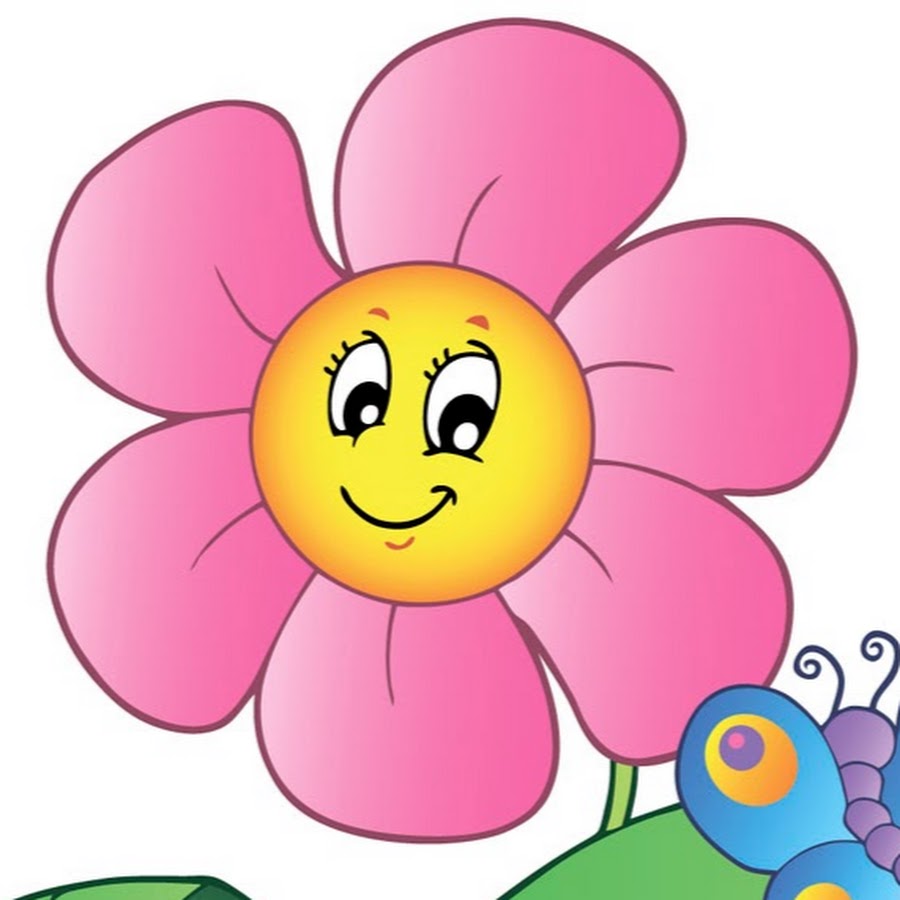 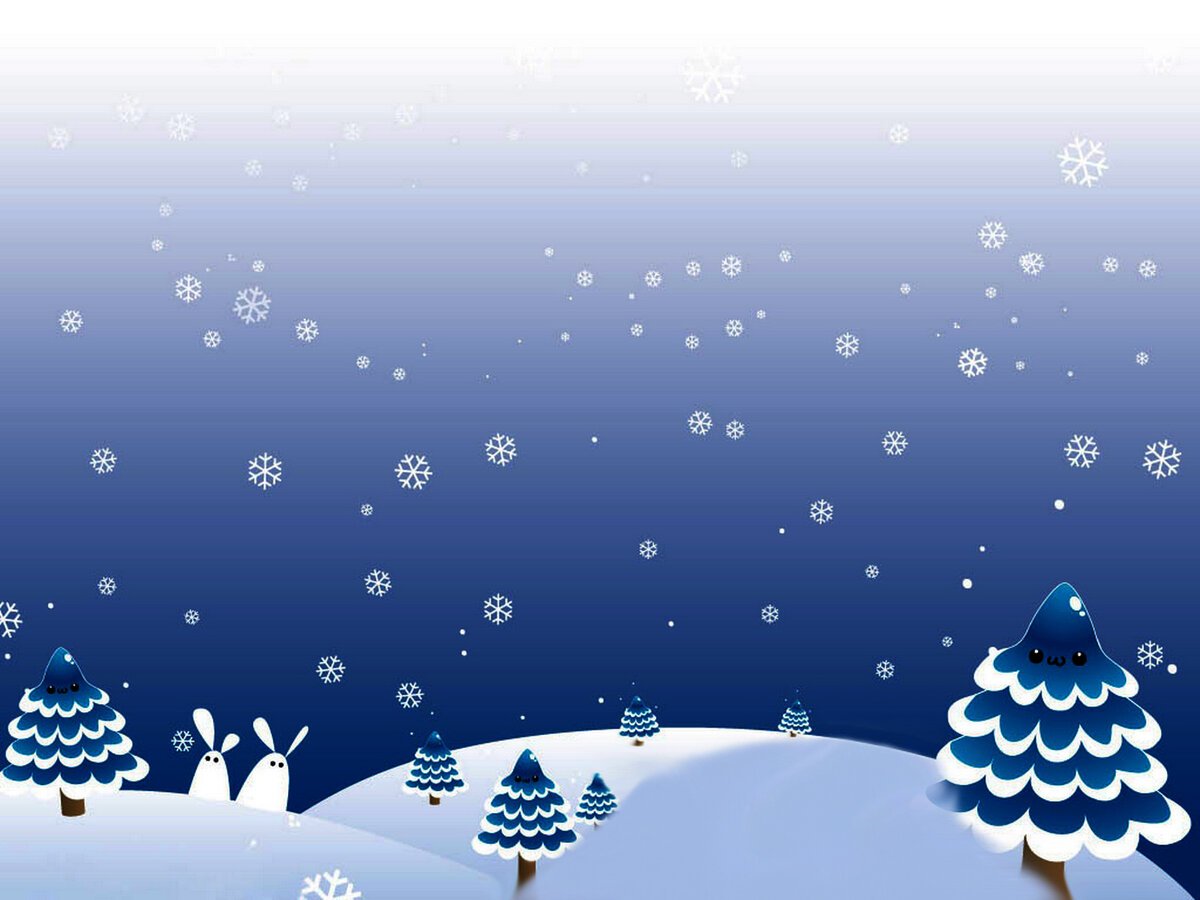 К
А
Х
Ы
Ҥ
?
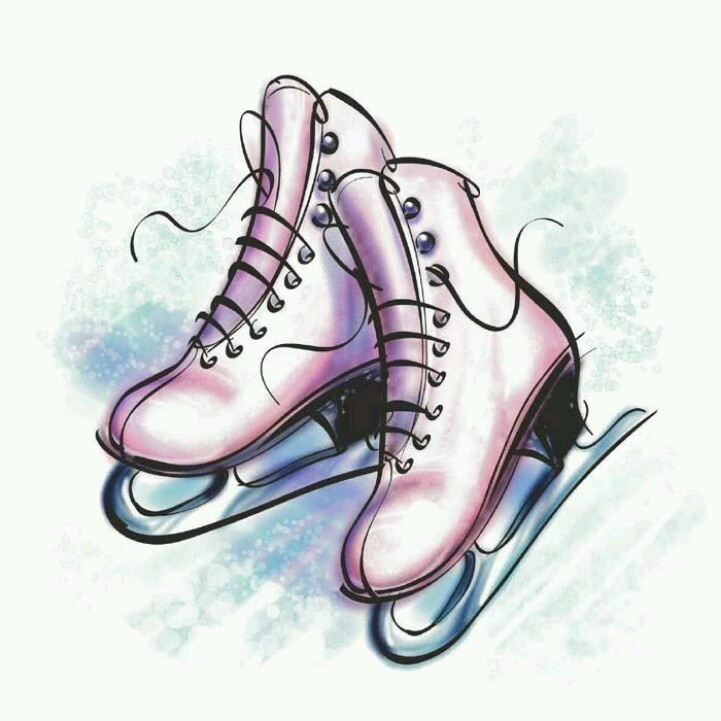 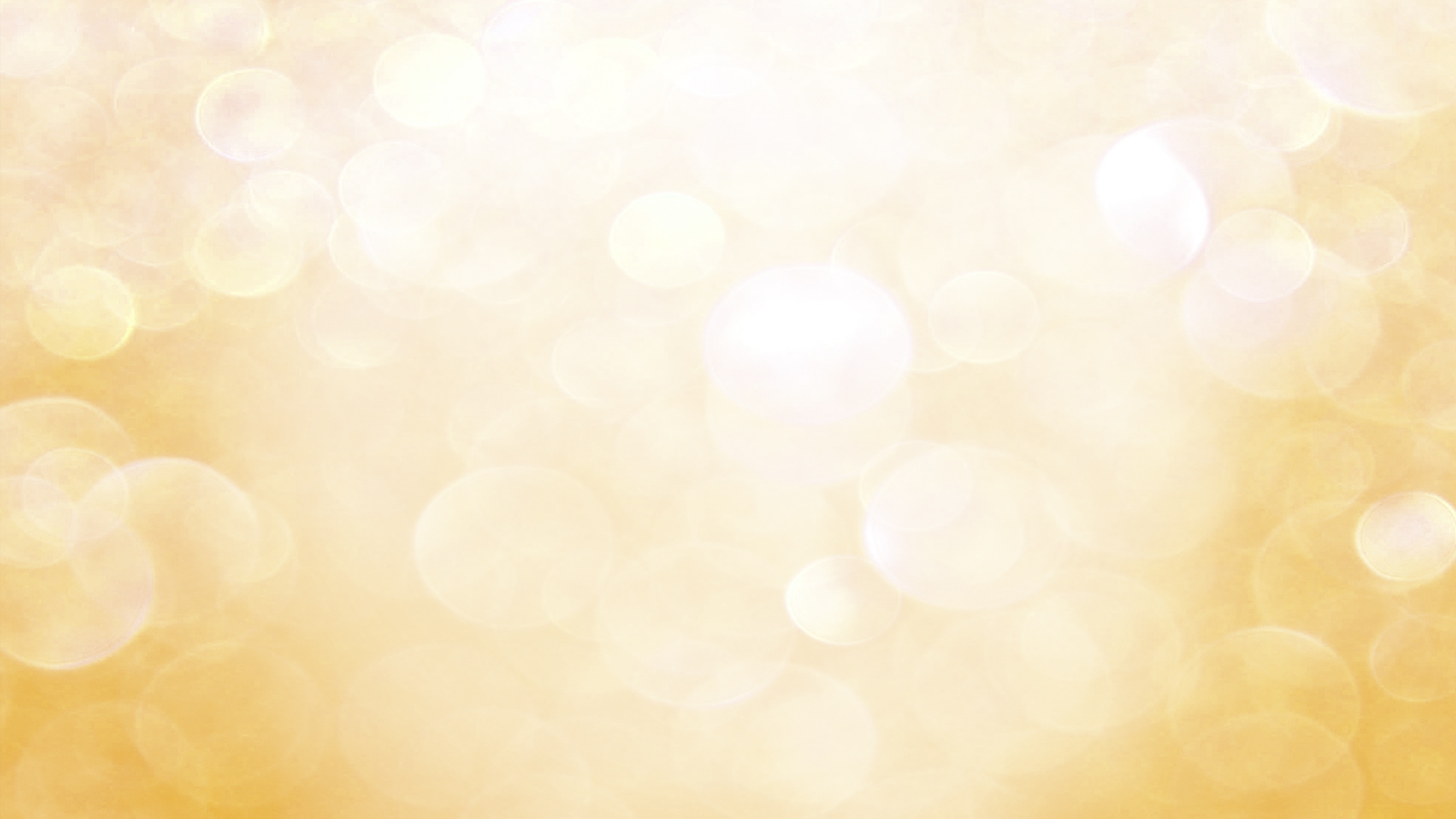 Паараласпыт бүтэй дорҕоону бул
Б
П
Ҕ
Х
ДЬ
Д
Т
Ч
Г
К
Һ
С
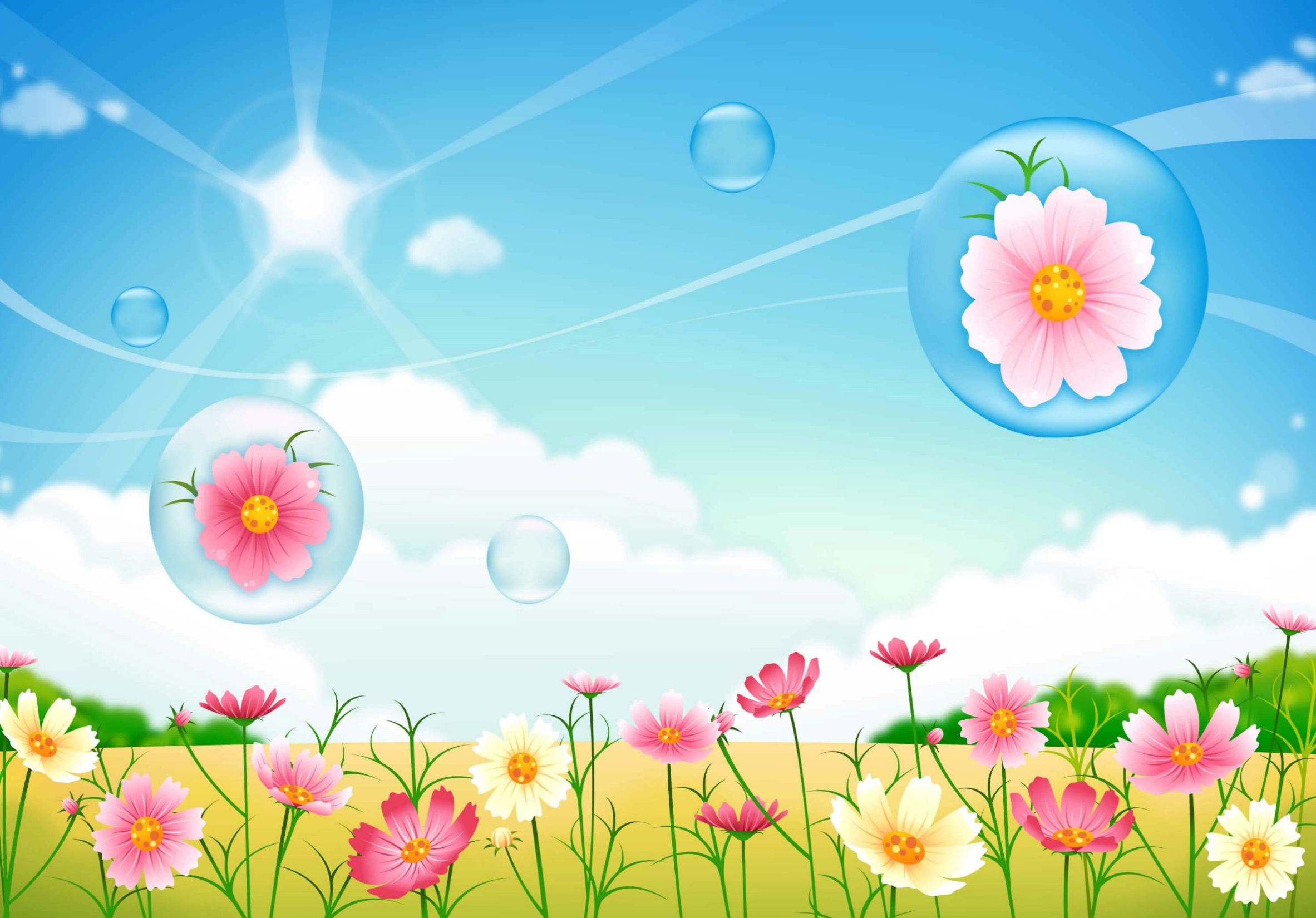 Л
Х
Л ыа х
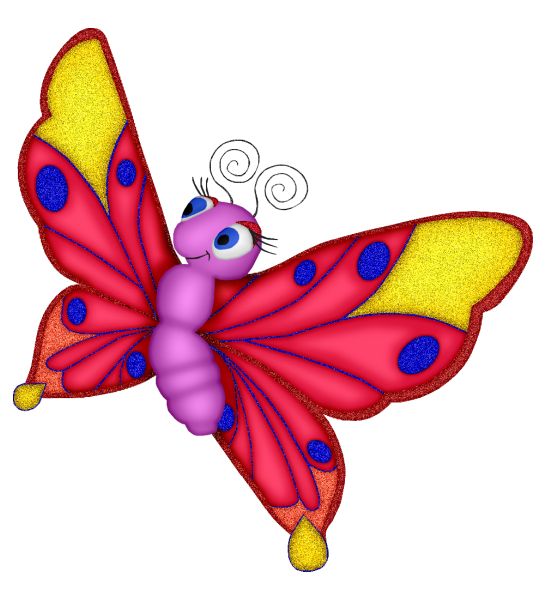 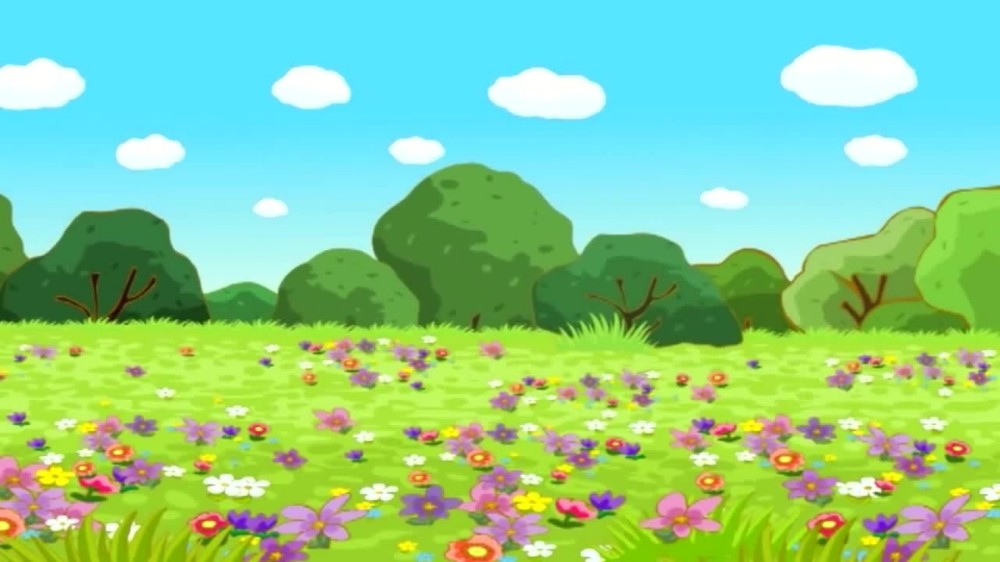 Х
Н
А
Ы
?
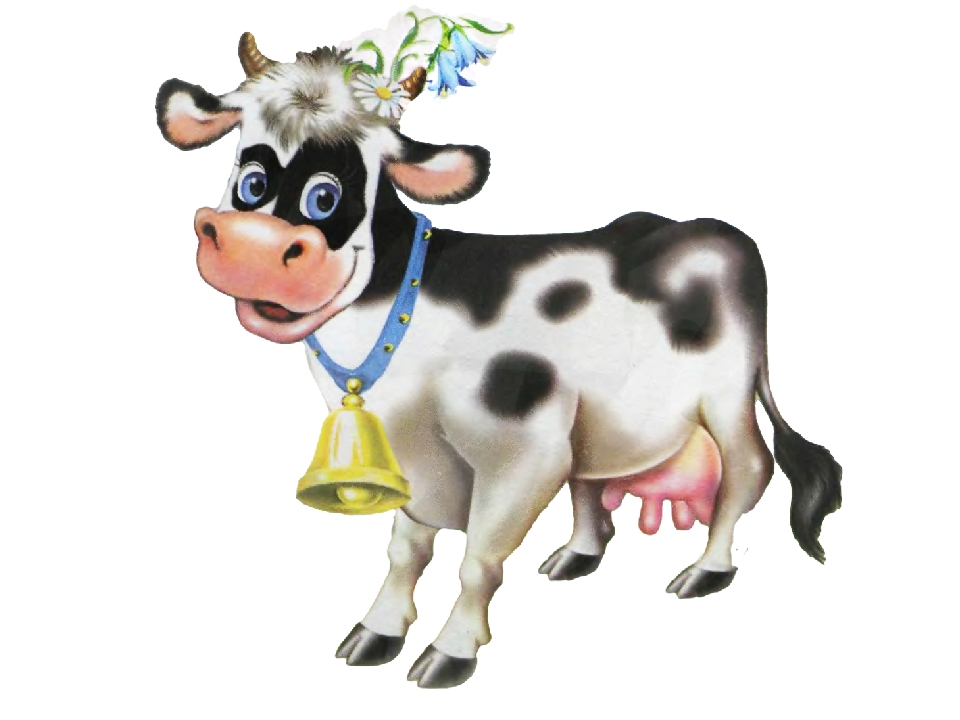 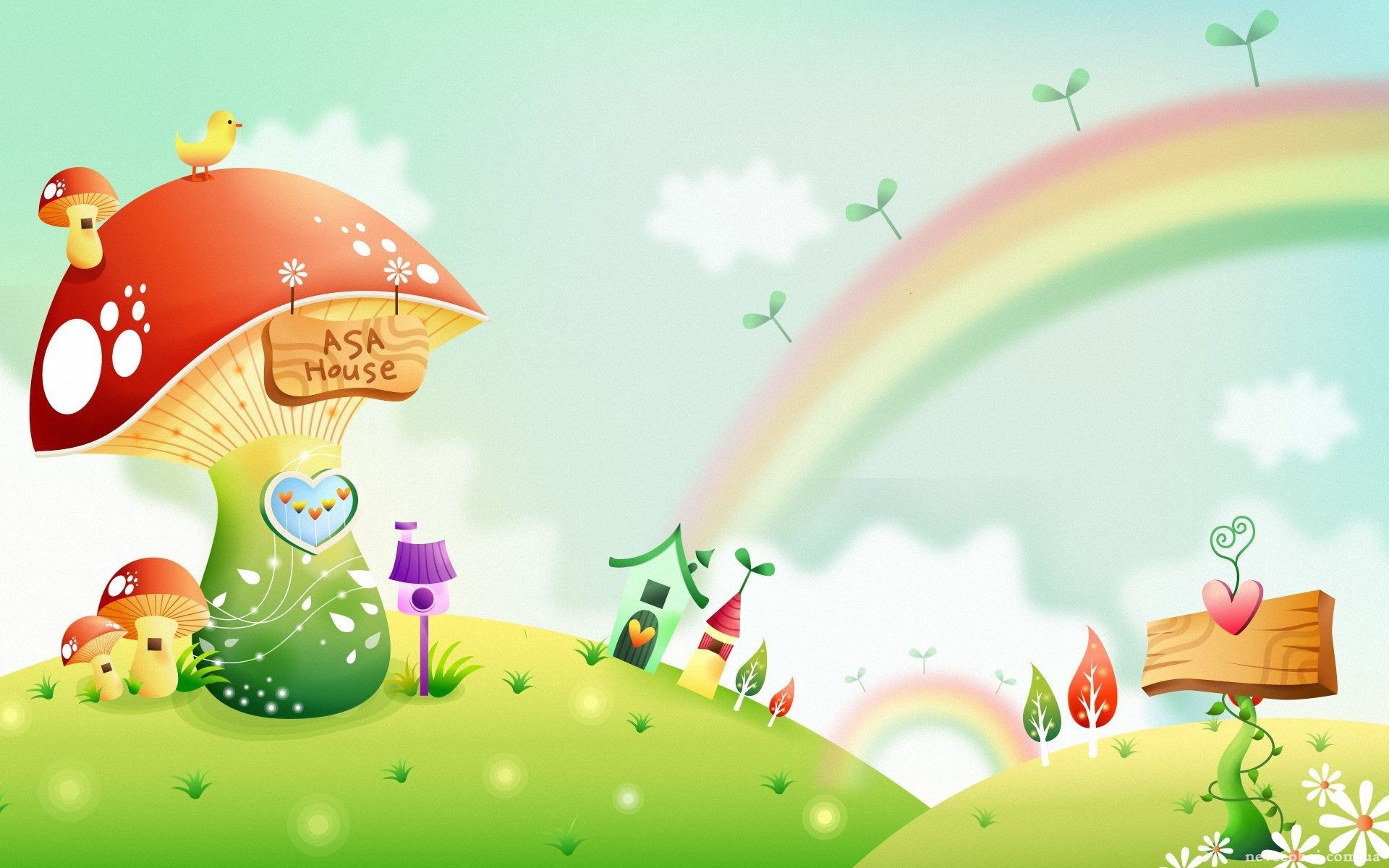 ИИ
тииҥ
Т
?
Ҥ
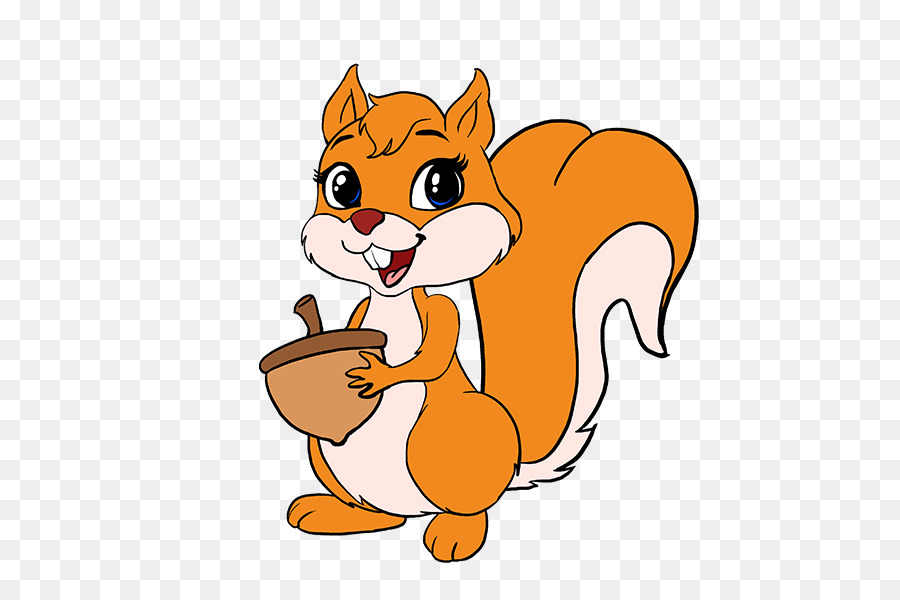 Түмүк
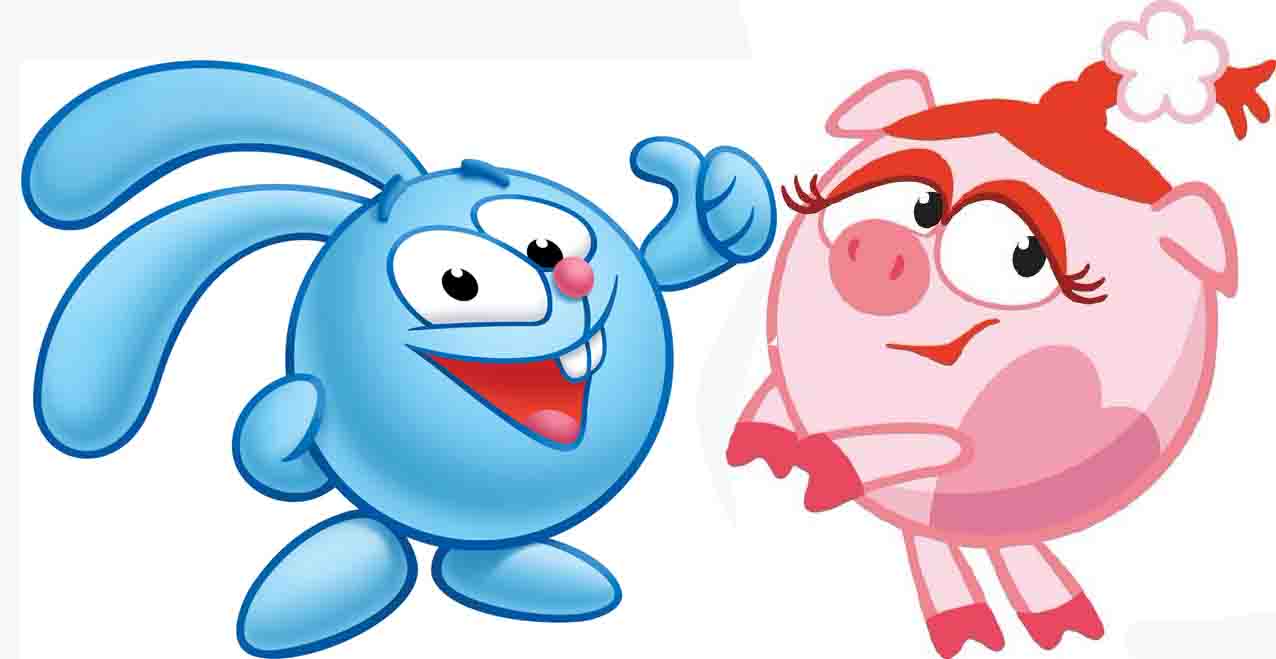